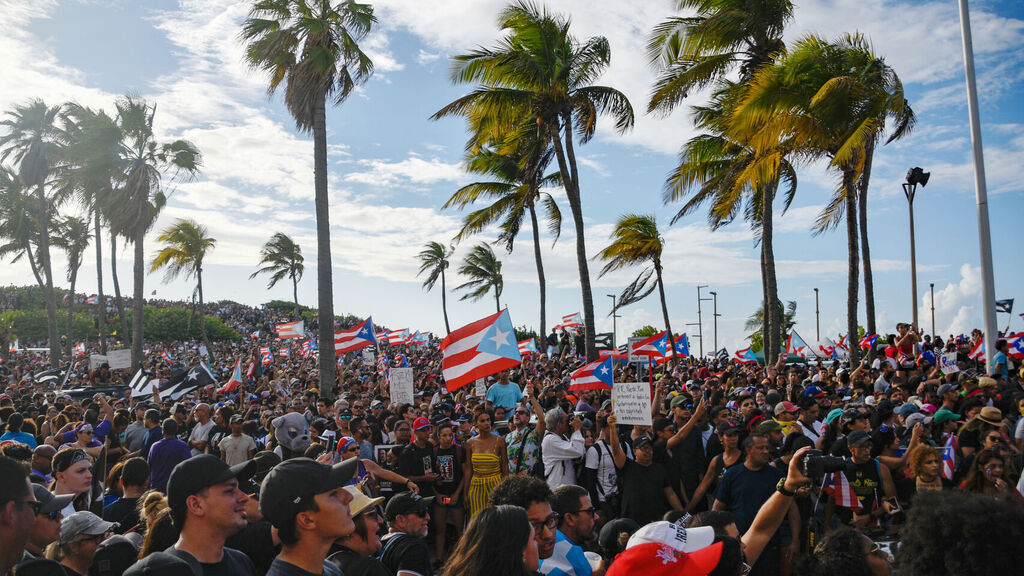 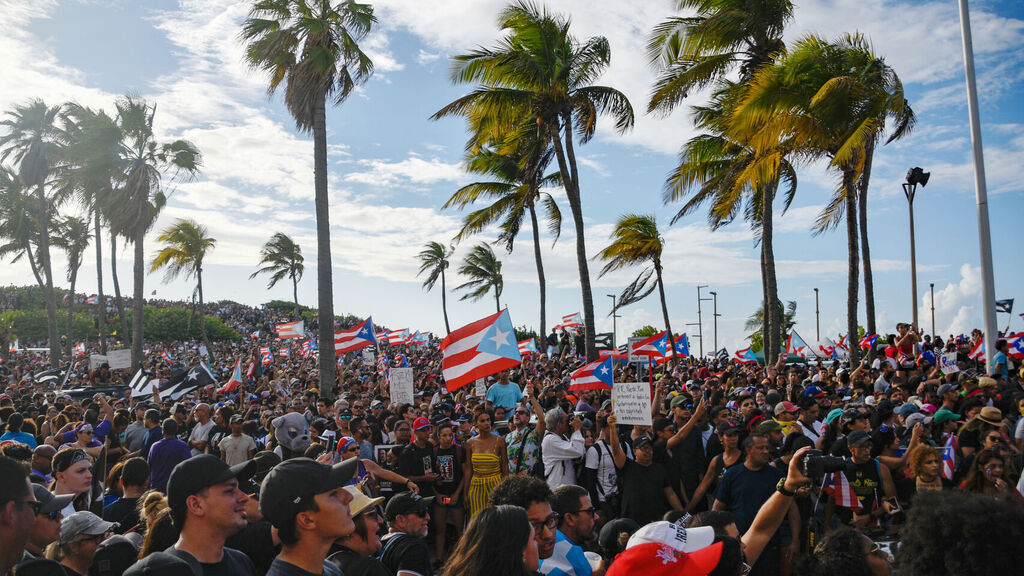 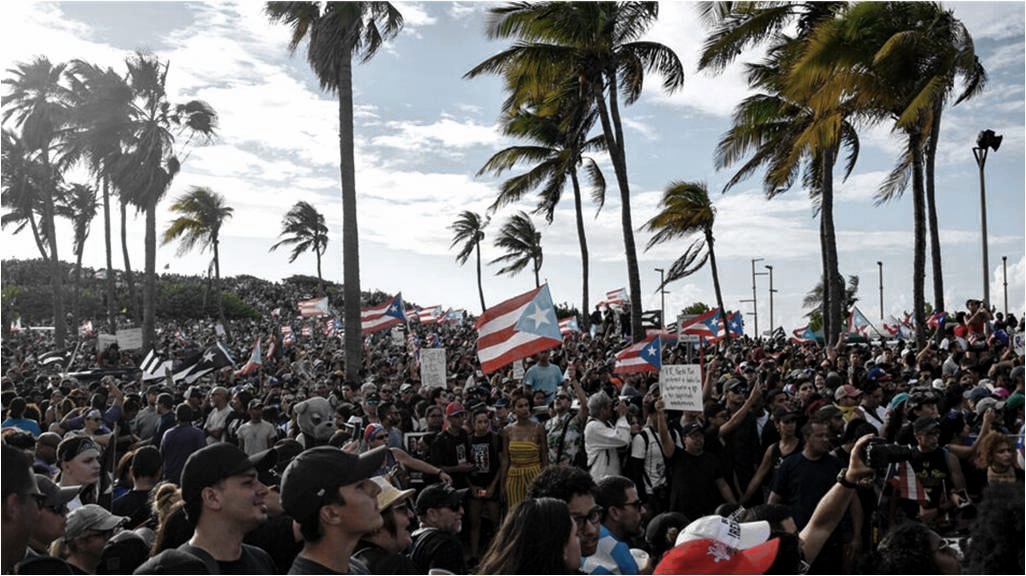 Capitulo 3: Población y Paisaje
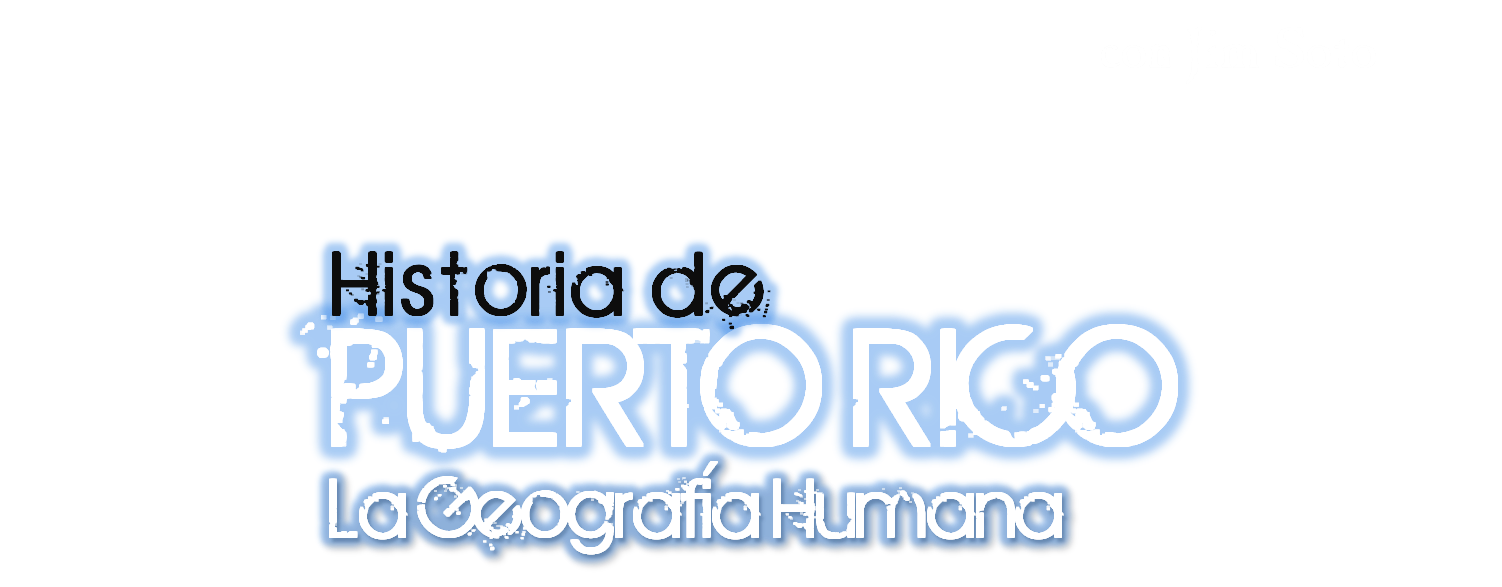 9
Unidad 1 : Una mirada geográfica
Cap. 3 : Población y paisaje
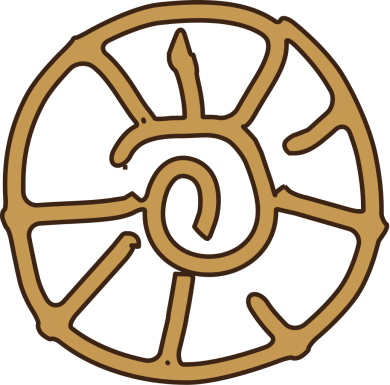 Para aprender…
¿Cuál es la relación entre la población y el paisaje de Puerto Rico?


Paginas 44-47
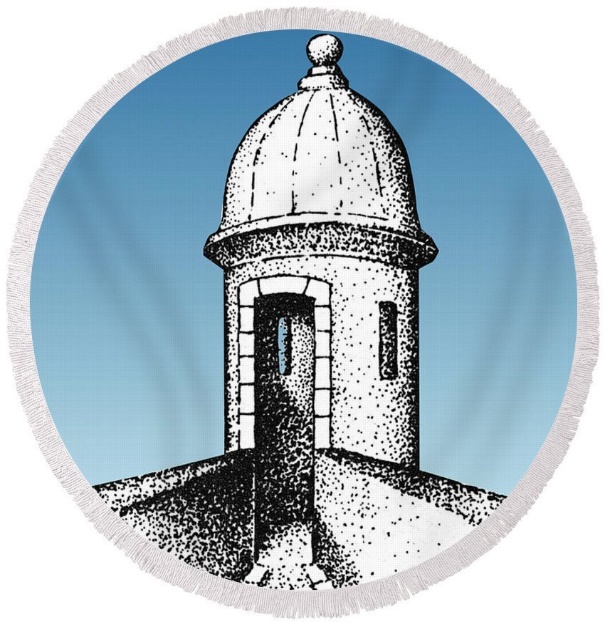 Términos que debes aprender
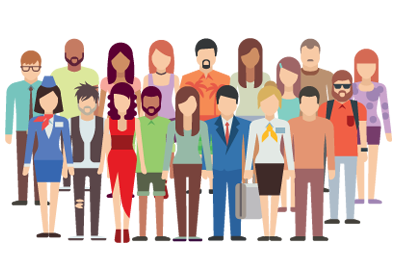 Demografía
emigración
 inmigración
Mestizaje
Absorción racial
Inmigración… en años recientes
La migración de dominicanos hacia Puerto Rico, se ha reducido drásticamente. Veamos que nos dice el siguiente video acerca de este fenómeno.
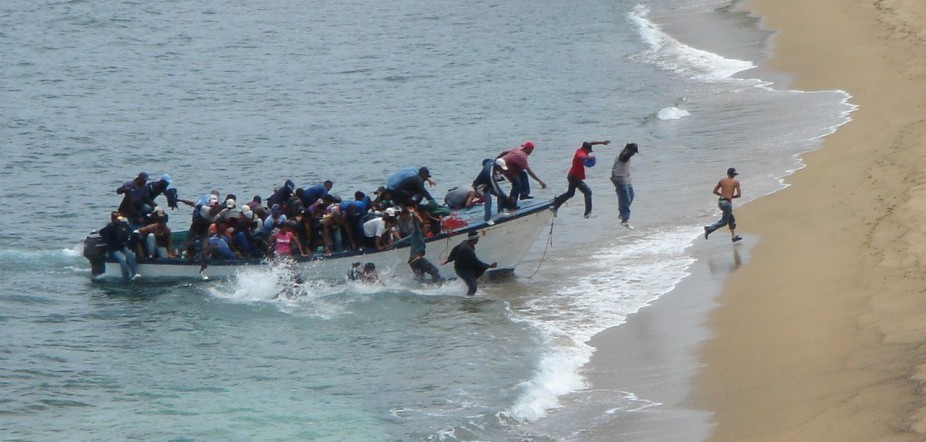 PULSAR
Emigración… en años recientes
La migración de puertorriqueños hacia Florida, se ha intensificado drásticamente en años recientes. Veamos que nos dice el siguiente video acerca de este fenómeno.
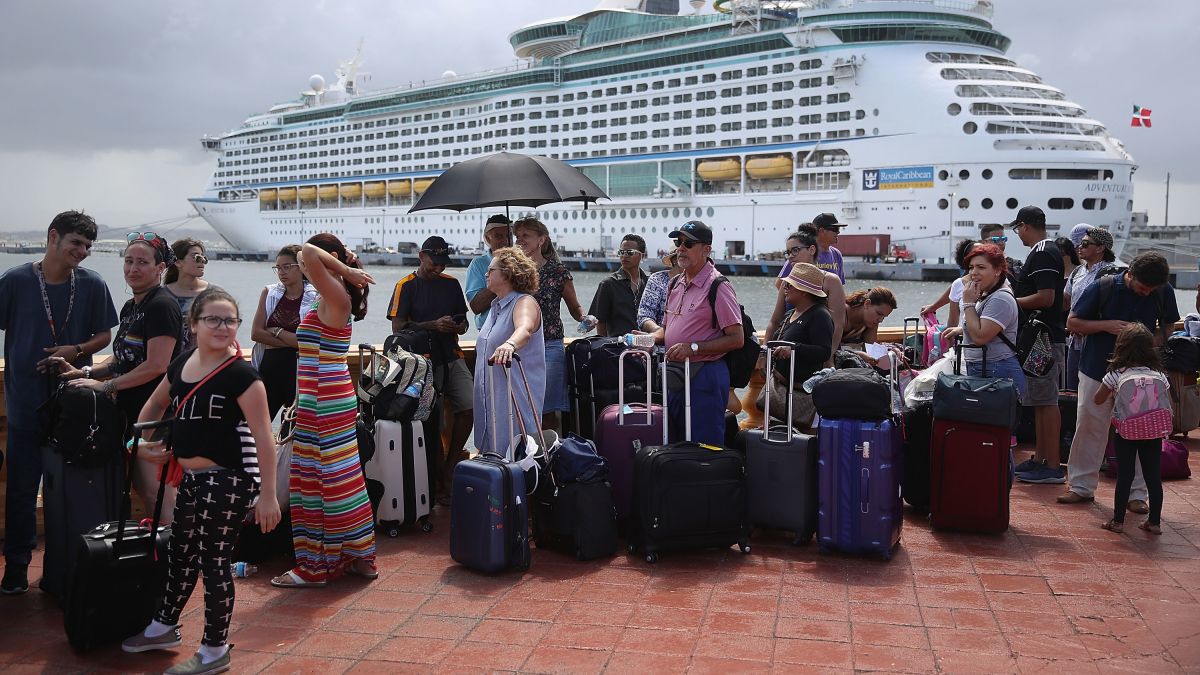 PULSAR
Es hora de leer
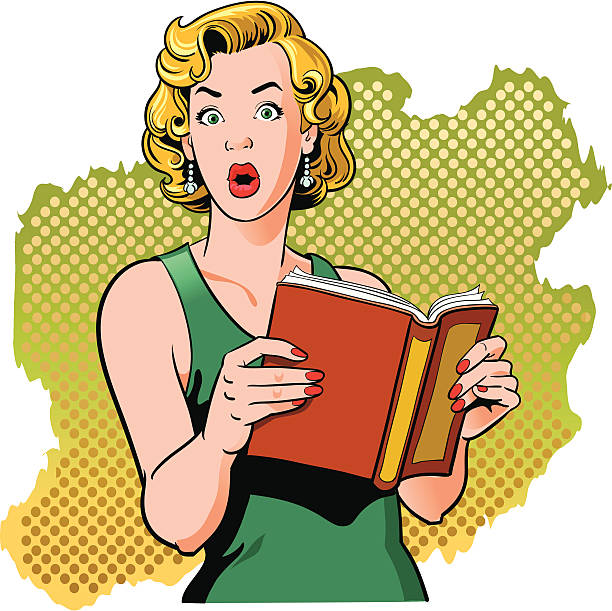 Toma 20 minutos para leer y contestar la pregunta inicial y definir los términos del día. Prepárate para discutir la lectura en clases. Pero eso no es todo…
Demuestra lo que sabes
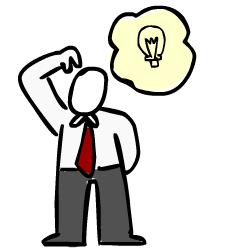 Completa las actividades de assessment de la pagina 47del libro y la pagina 15 del cuaderno de actividades. Envíalas al maestro por correo electrónico.
En la próxima lección
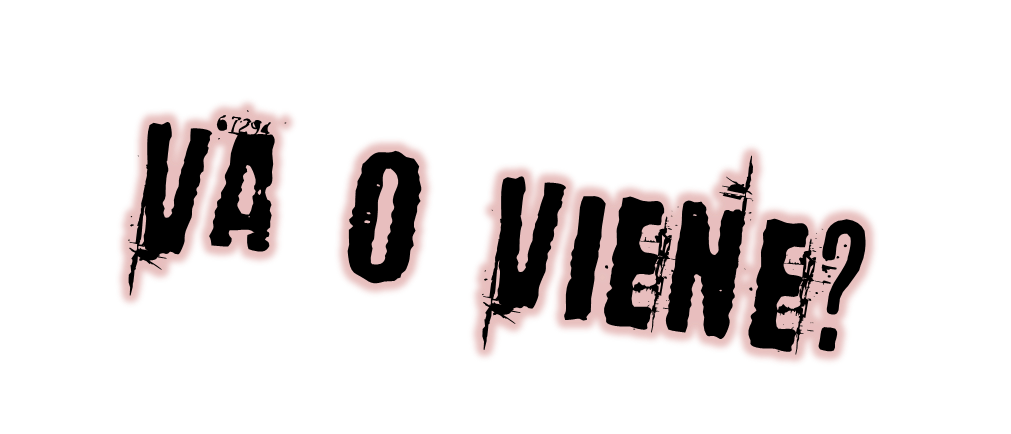 ?
Jim Soto © 2019